My day with math
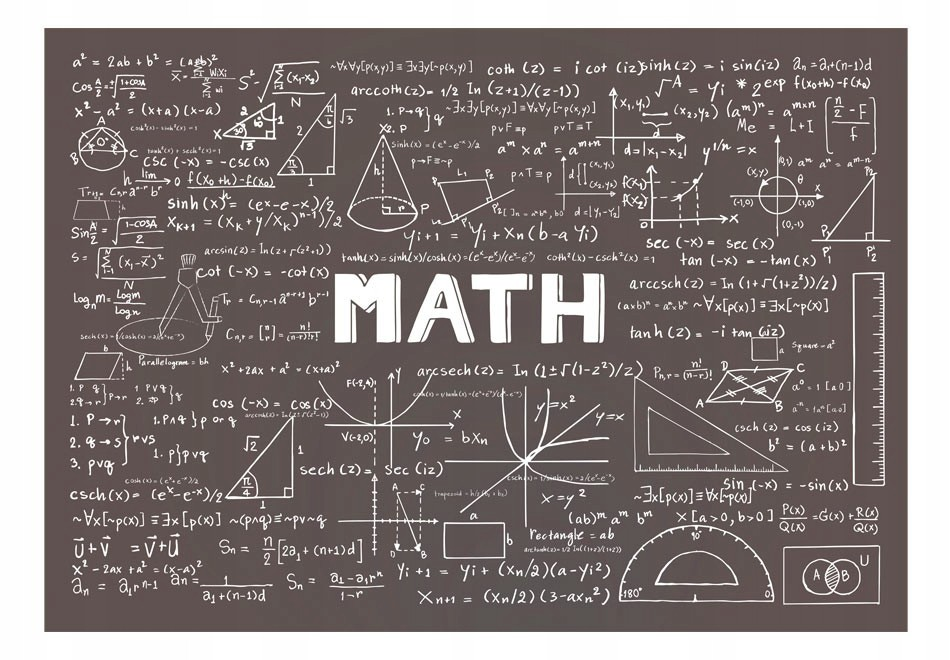 Erika Stalgytė 4 b
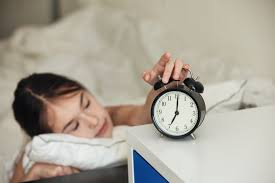 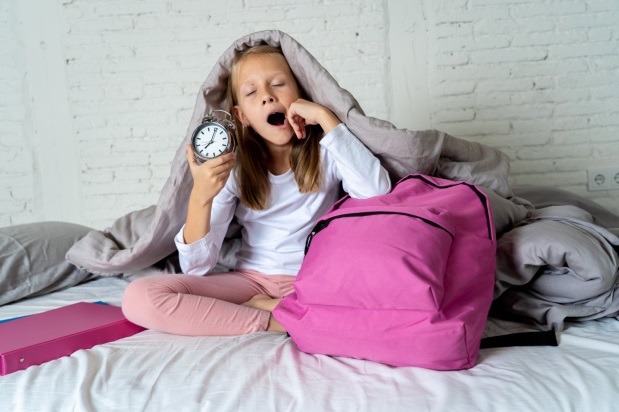 I get up at half past six.
I brush my teeth, have shower,  get dressed at forty to six. 
6:40-6:30= 10 min.
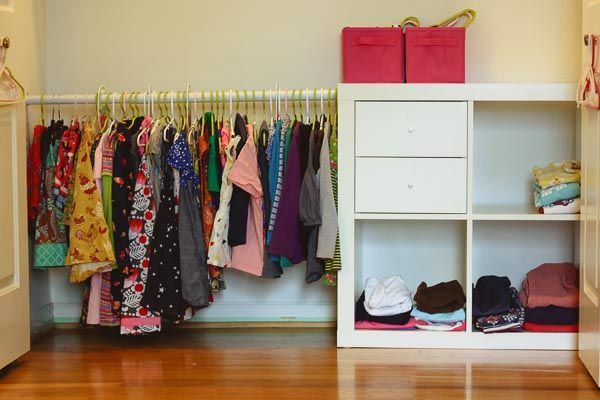 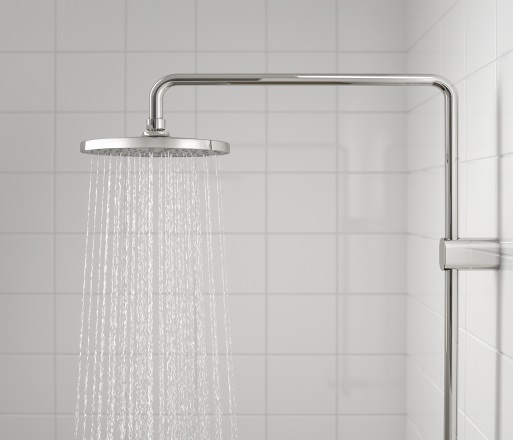 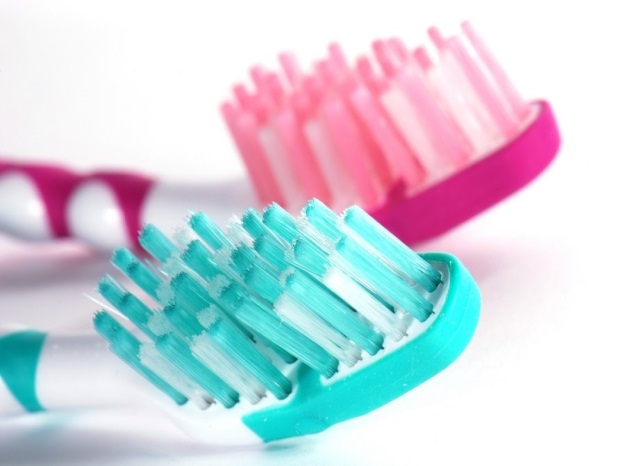 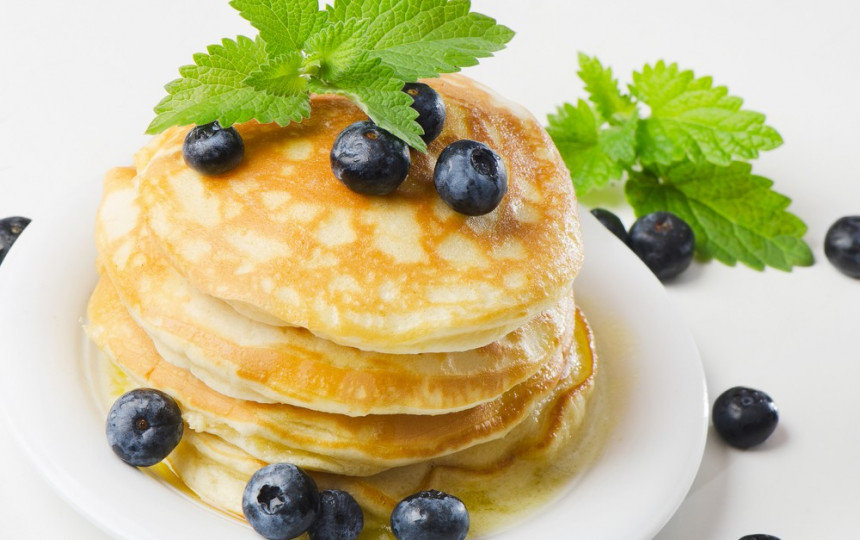 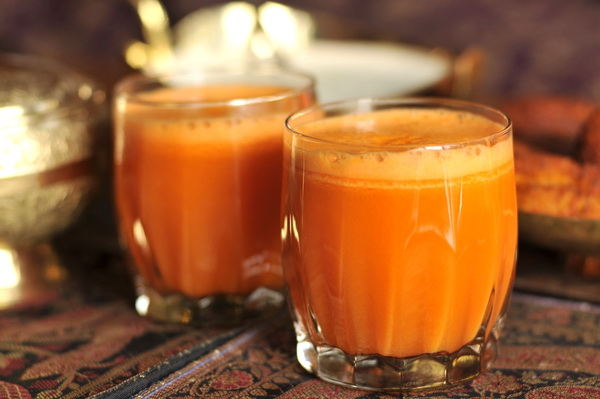 I have breakfast at twenty to seven.I go to school at ten to eight. 
7:50-6:40= 1h 10 min.
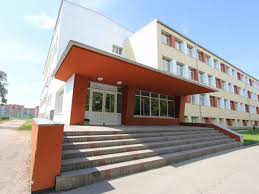 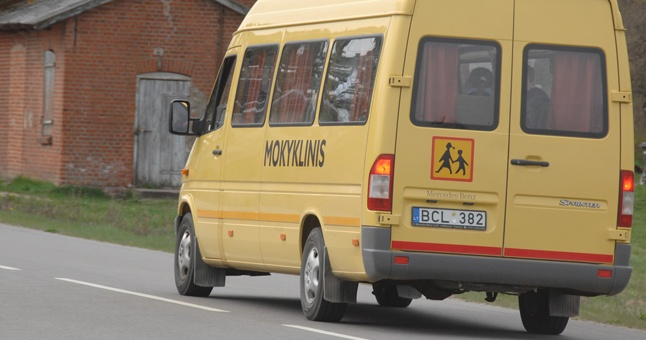 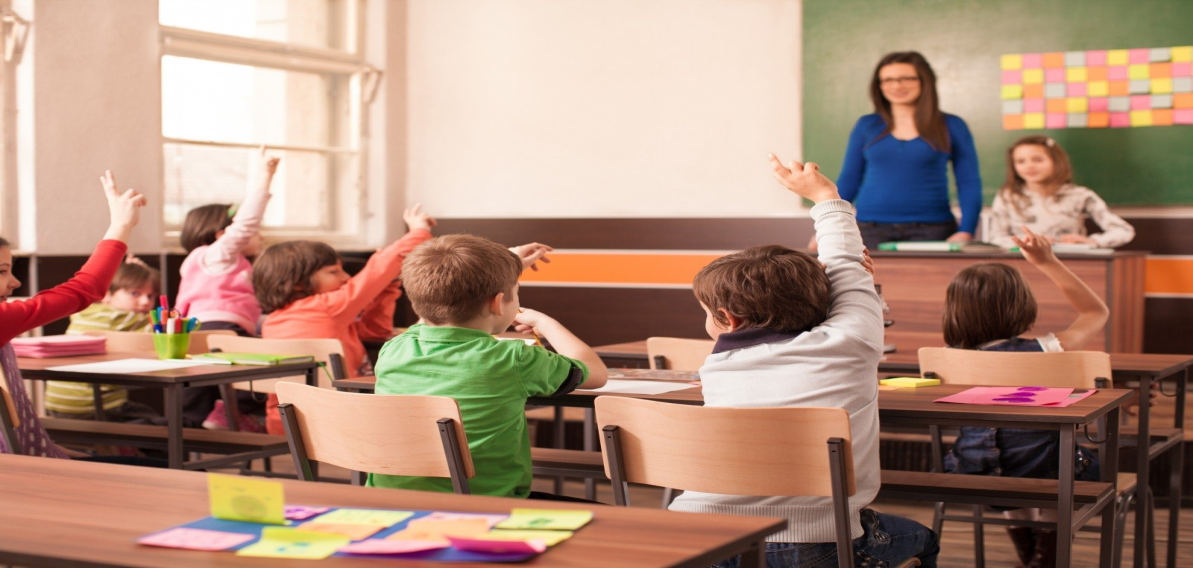 The lessons start at ten to eight.  
I go to the Art lesson at two o’clock. 
The Dance lesson starts at three o’clock. 
16:15-7:50= 8h 05min.
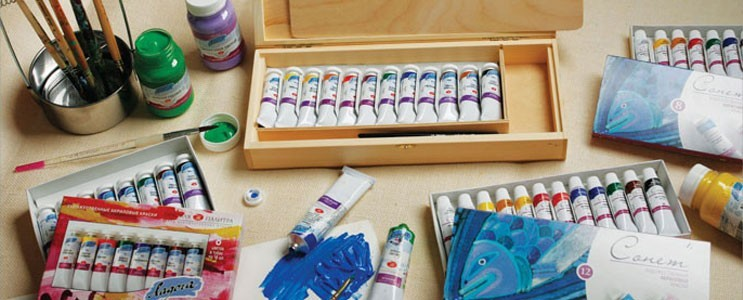 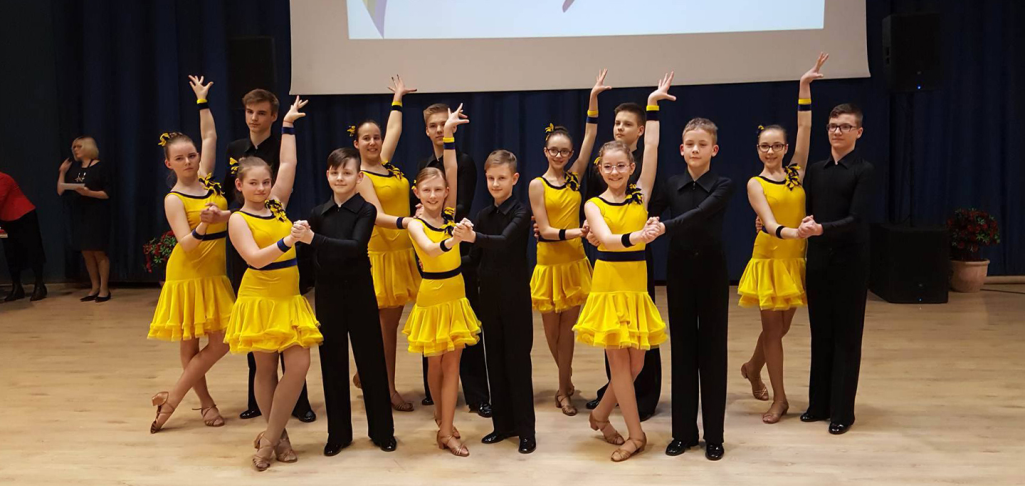 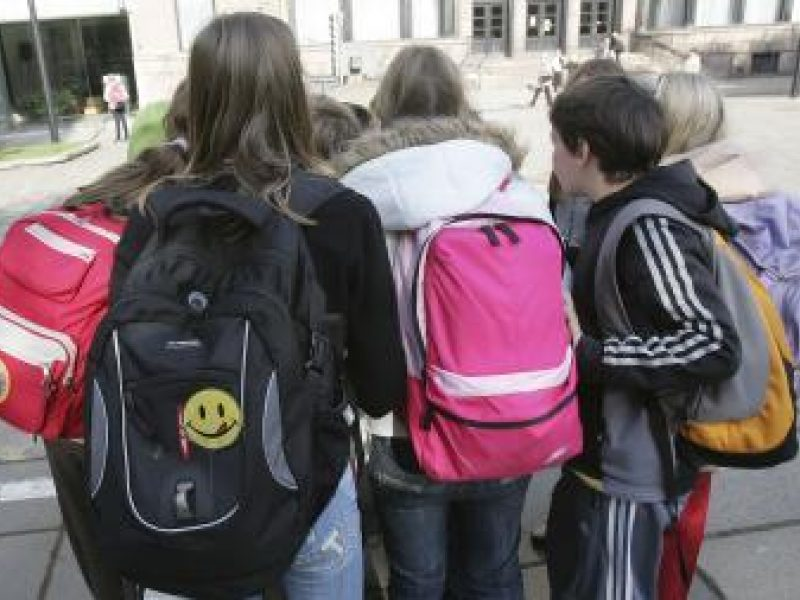 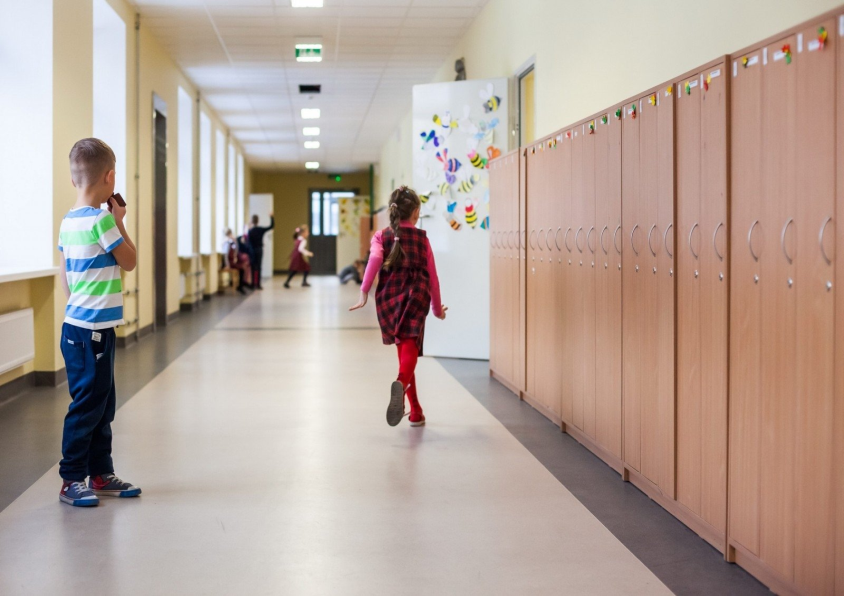 I go home a quarter past four. 
I do my homework at half past five. 
19:00-16:15= 2h 45min.
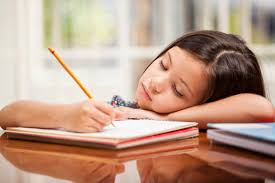 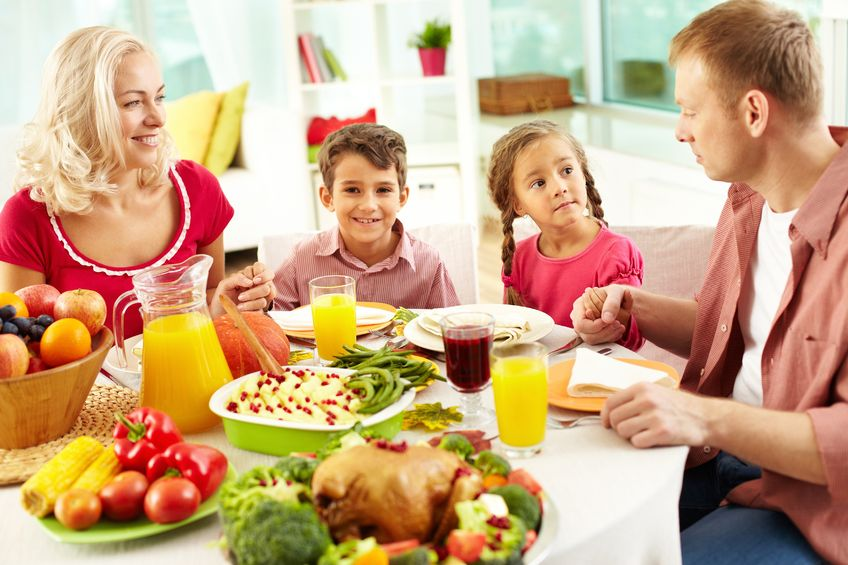 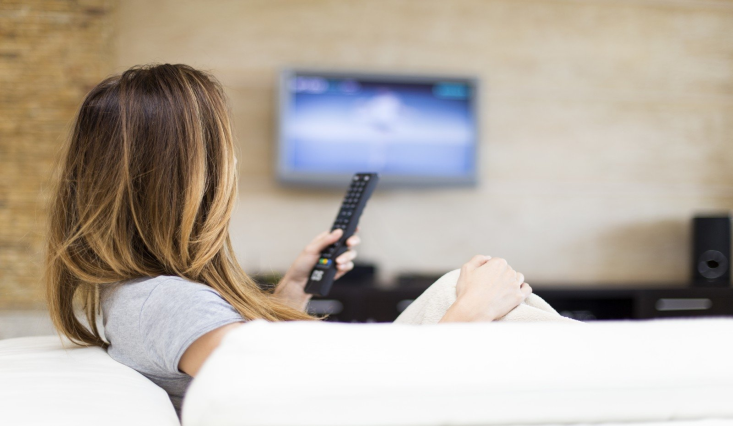 I have dinner at seven o’clock. 
I watch TV at half past seven.
I talk with my family at nine o’clock.
21:30-19:00= 2h 30min.
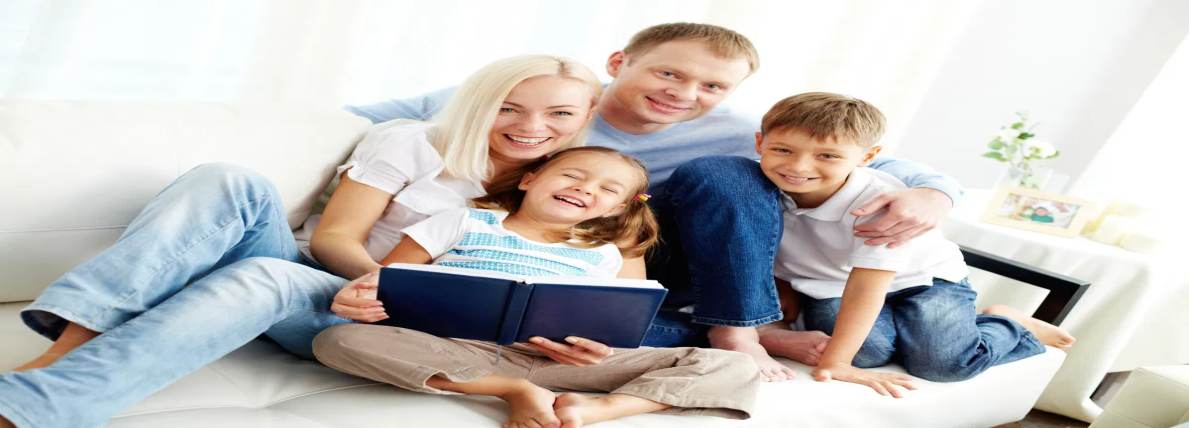 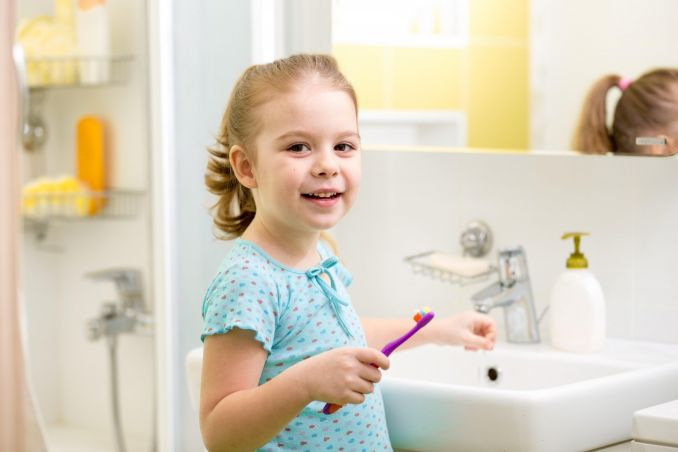 I brush my teeth at half past nine. 
I go to bed at ten o’clock.
22:00-21:30= 30min.
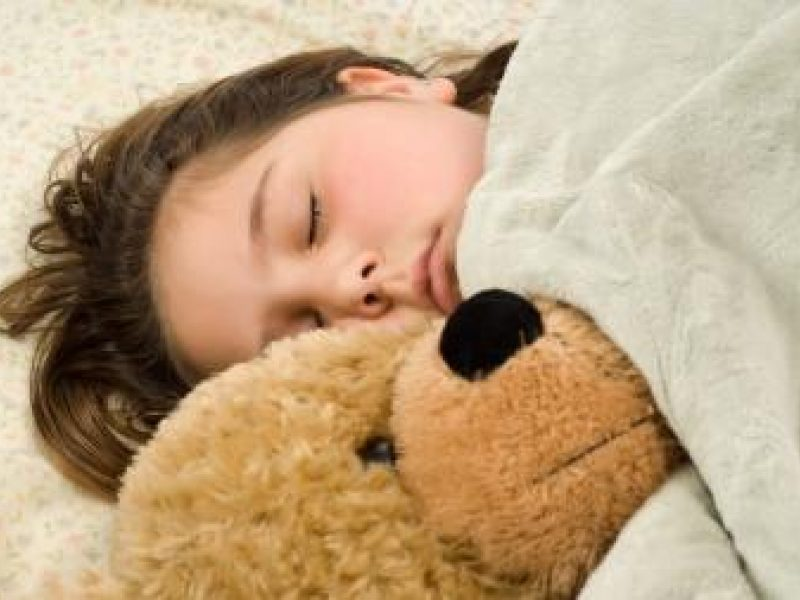 My day 24 hour :
My day lasts  15 hour 30 minutes ( 06:30-22:00)
10 min.+1h 10 min.+8h 05min.+2h 45min.+2h 30min.+ 30min.=15 h 30 min.
I sleep 8 hour 30 minutes (22:00-06:30)
15:30 h+8:30 h  = 24 h
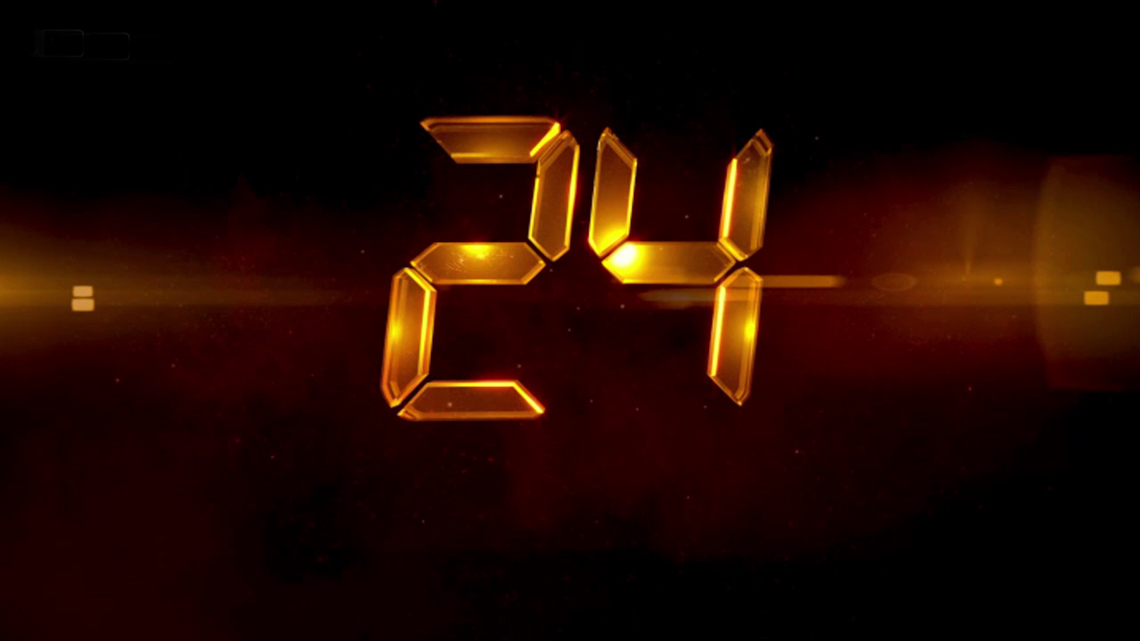 Thanks for the attention
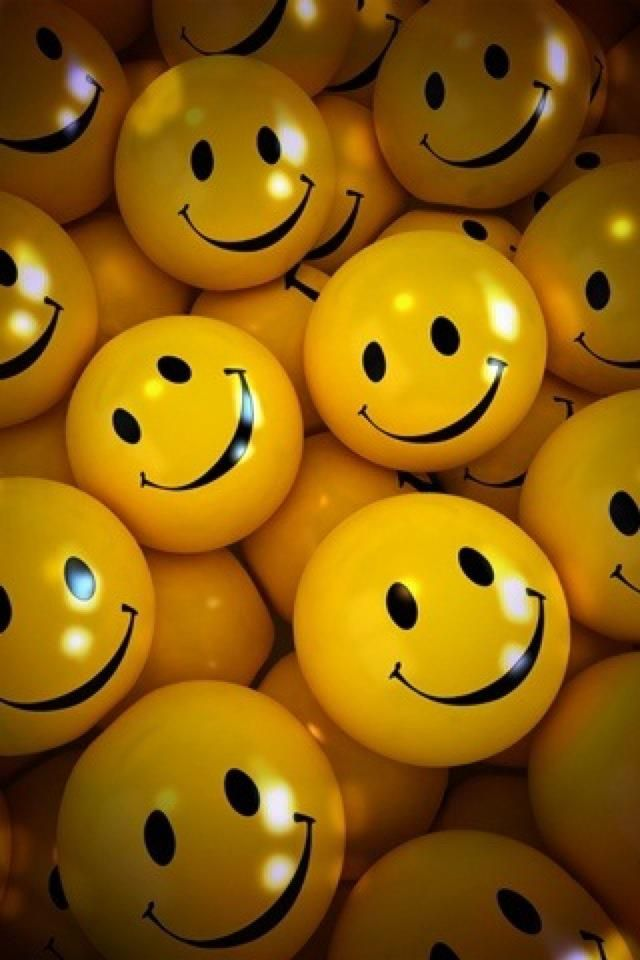